Question 30
Reinforcement learning

Question
What is the policy?
how good is each state and/or action
Agent’s representation of the environment
Agent’s behaviour function
What is Reinforcement Learning?
Learning from interaction with an environment 
to achieve some long-term goal that is related to the state of the environment

The goal is defined by reward signal, which must be maximised

Agent must be able to partially/fully sense the environment state and take actions to influence the environment state

The state is typically described with a feature-vector
[Speaker Notes: IP fornisce un servizio best-effort: fa il massimo sforzo per recapitare i datagrammi il più velocemente possibile, senza fornire però nessuna assicurazione in merito 
al ritardo
all’entità del jitter di pacchetti 

 Essendo la telefonia internet e la videoconferenza in tempo reale particolarmente sensibili a questi aspetti, l’assenza di garanzie crea notevoli problemi alla progettazione ti tali applicazioni. 

Per fortuna, i progettisti possono introdurre svariati meccanismi che consentono di preservare una buona qualità audio e video, almeno nei casi in cui ritardi, jitter e perdite non siano eccessivi. 

Tratteremo il caso della telefonia Internet.]
RL Demo
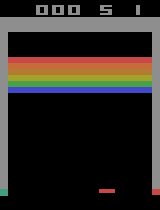 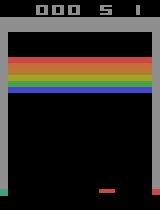 Random
DQN
Atari game
4
Learning approaches
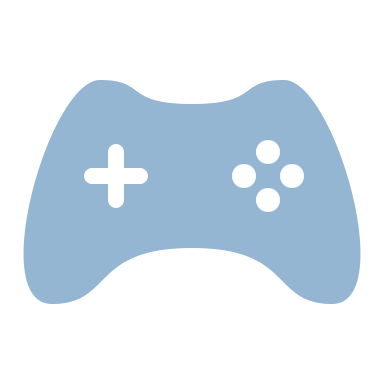 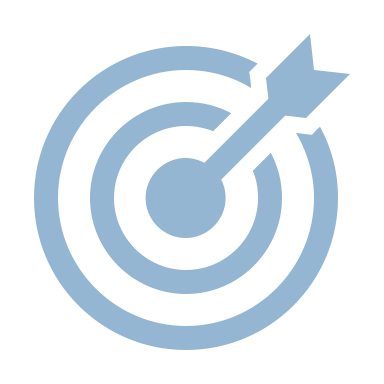 Reinforcement Learning
Paradigm
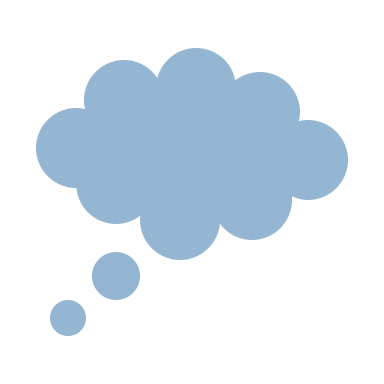 Supervised Learning
Unsupervised Learning
Objective
Classification
Regression
Inference
Generation
Prediction
Control
Applications
[Speaker Notes: IP fornisce un servizio best-effort: fa il massimo sforzo per recapitare i datagrammi il più velocemente possibile, senza fornire però nessuna assicurazione in merito 
al ritardo
all’entità del jitter di pacchetti 

 Essendo la telefonia internet e la videoconferenza in tempo reale particolarmente sensibili a questi aspetti, l’assenza di garanzie crea notevoli problemi alla progettazione ti tali applicazioni. 

Per fortuna, i progettisti possono introdurre svariati meccanismi che consentono di preservare una buona qualità audio e video, almeno nei casi in cui ritardi, jitter e perdite non siano eccessivi. 

Tratteremo il caso della telefonia Internet.]
Prediction vs Control
Prediction
Control
[Speaker Notes: IP fornisce un servizio best-effort: fa il massimo sforzo per recapitare i datagrammi il più velocemente possibile, senza fornire però nessuna assicurazione in merito 
al ritardo
all’entità del jitter di pacchetti 

 Essendo la telefonia internet e la videoconferenza in tempo reale particolarmente sensibili a questi aspetti, l’assenza di garanzie crea notevoli problemi alla progettazione ti tali applicazioni. 

Per fortuna, i progettisti possono introdurre svariati meccanismi che consentono di preservare una buona qualità audio e video, almeno nei casi in cui ritardi, jitter e perdite non siano eccessivi. 

Tratteremo il caso della telefonia Internet.]
Setting
Environment
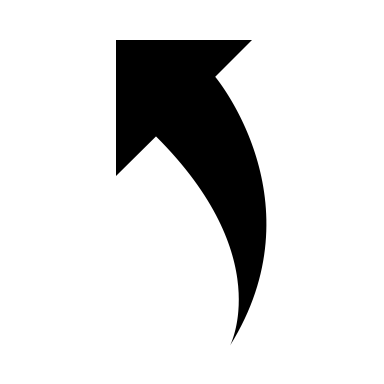 State/Observation
Reward
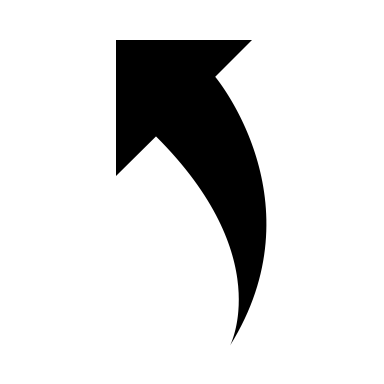 Action
Agent
using policy
7
7
Agent and environmet
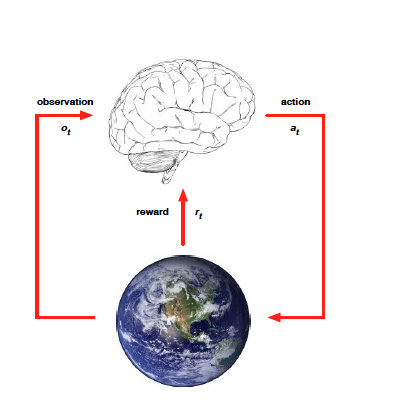 8
8
Markov Decision Process (MDP)
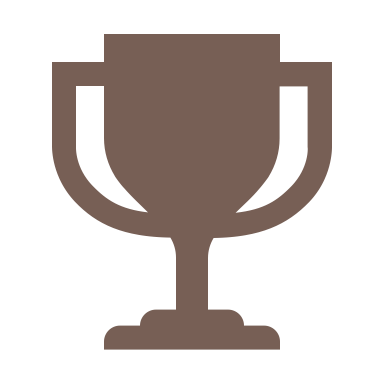 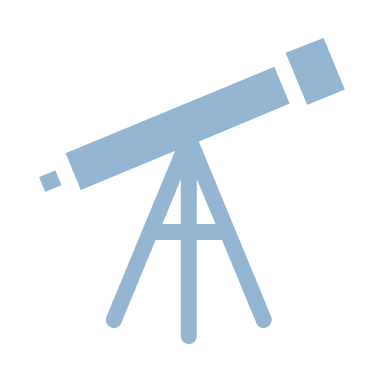 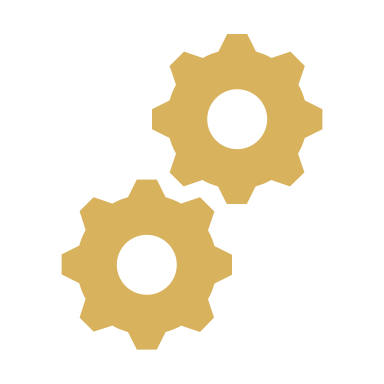 Reward function
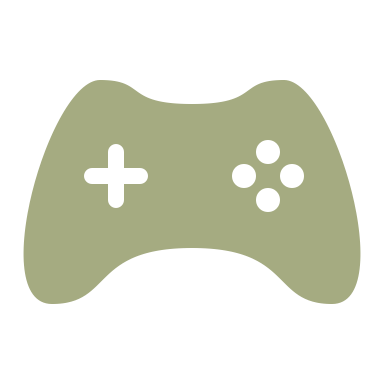 State space
Transition function
Action space
9
9
Discount factor
We want to be greedy but not impulsive

Implicitly takes uncertainty in dynamics into account

Mathematically
γ<1 allows infinite horizon returns
10
Solving an MDP
Objective
11
State
Experience 
sequence of observations, actions, rewards


State
summary of experience


In a fully observed environment
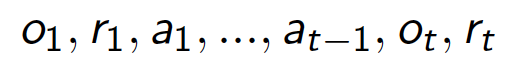 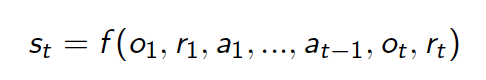 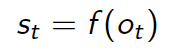 12
Major Components
An RL agent may include one or more of these components
Policy
Agent’s behaviour function
Value function
how good is each state and/or action
Model
Agent’s representation of the environment
13
Policy
Policy 
agent’s behaviour
It is a map from state to action

Deterministic policy

Stochastic policy
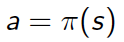 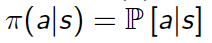 14
Value function
A value function 
prediction of future reward
How much reward will I get from action a in state s ?

Q-value function
expected total reward
from state s and action a
under policy 
with discount factor
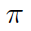 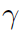 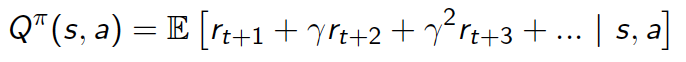 15
Bellman equation
Value functions decompose into a Bellman equation



Optimal value
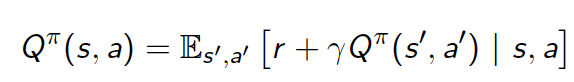 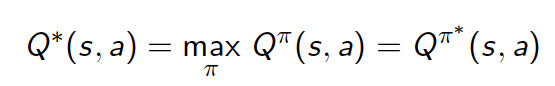 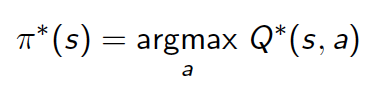 16
Optimal value
Optimal value maximises over all decisions




Formally
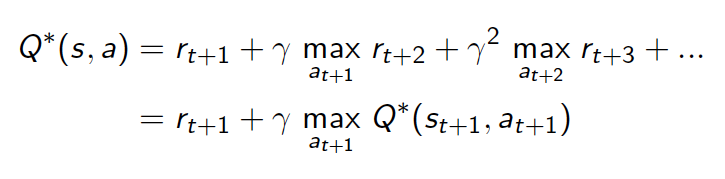 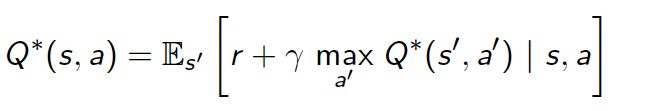 17
Model
Model 
learnt from experience
acts as proxy for environment
planner interacts with model
e.g. using lookahead search
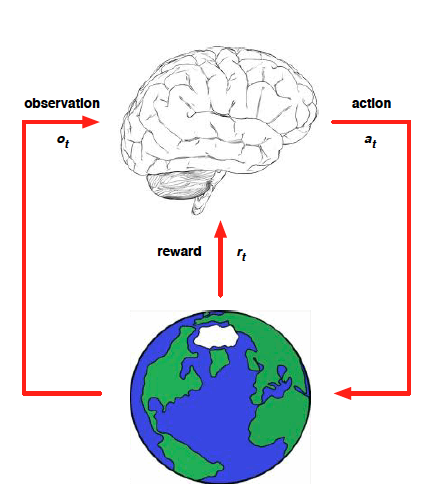 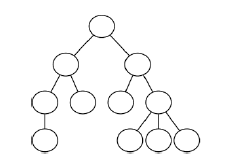 18
Approaches to Reinforcement Learning
Value-based RL
 Estimate the optimal value function


This is the maximum value achievable under any policy

Policy-based RL
Search directly for the optimal policy
This is the policy achieving maximum future reward
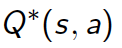 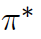 19
Approsches to RL
Model-based RL
Build a model of the environment
Plan (e.g. by lookahead) using model

Deep RL
Use deep neural networks to represent
Value function
Policy
Model
Optimise loss function by stochastic gradient descent
20
VB RL: Q-Networks
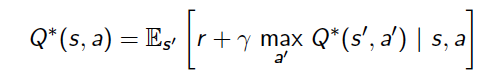 Bellman equation
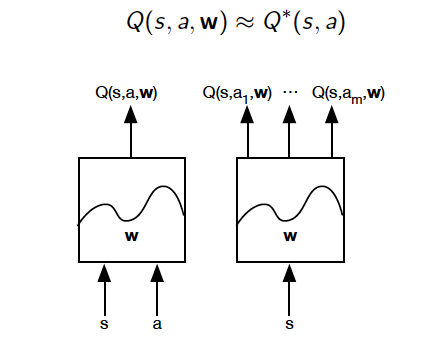 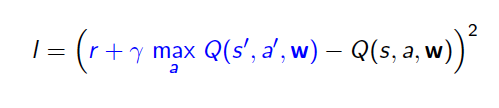 MSE loss
21
VB RL: Q-learning
Optimal Q-values should obey Bellman equation
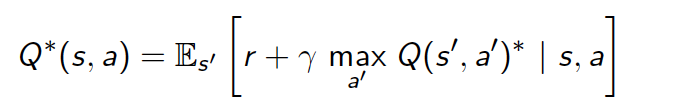 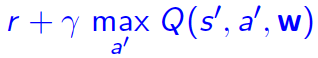 target
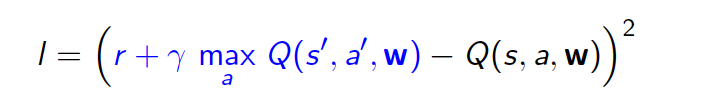 MSE
22
VB RL: DQN
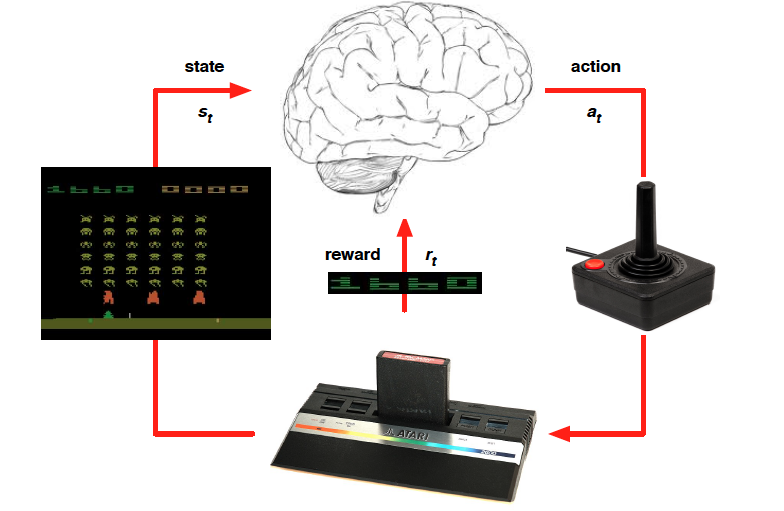 23
VB RL: DQN in Atari
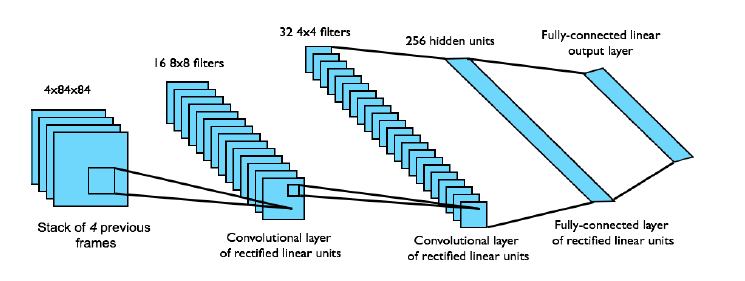 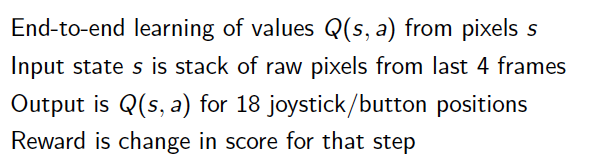 24
VB RL: DQN results in Atari
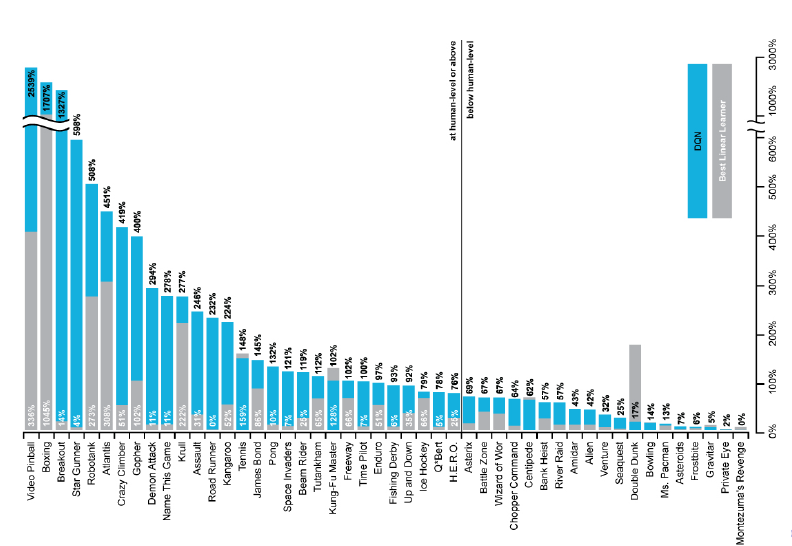 25
VB RL: DQN in Atari
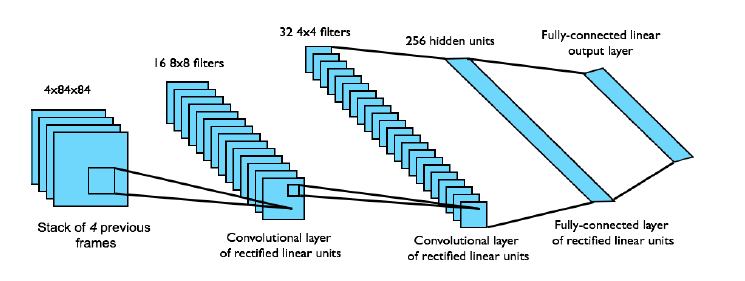 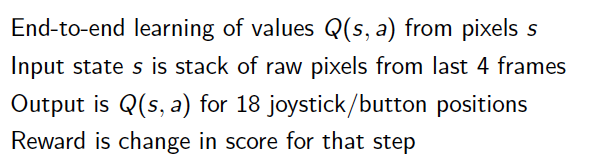 26
VB RL: DQN results in Atari
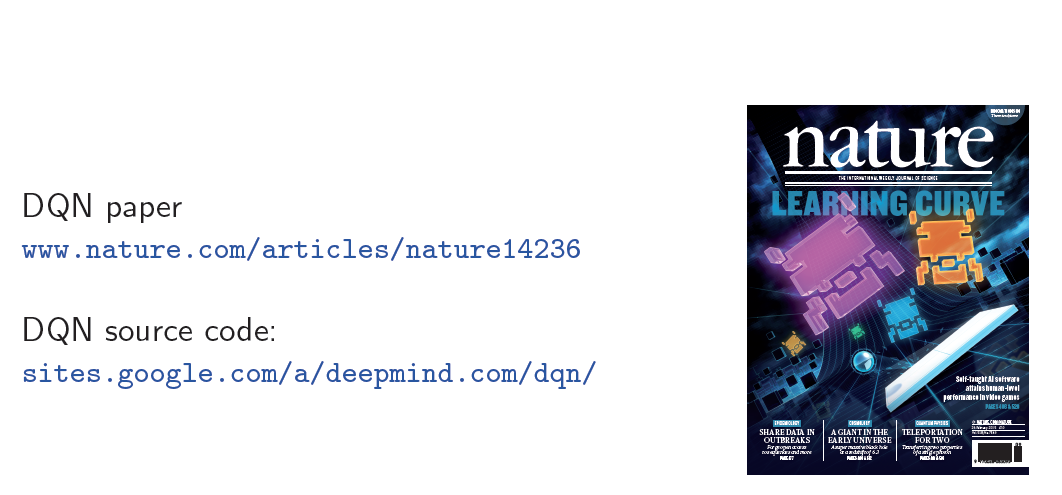 27
Gorila (General Reinforcment Learning Architecture )
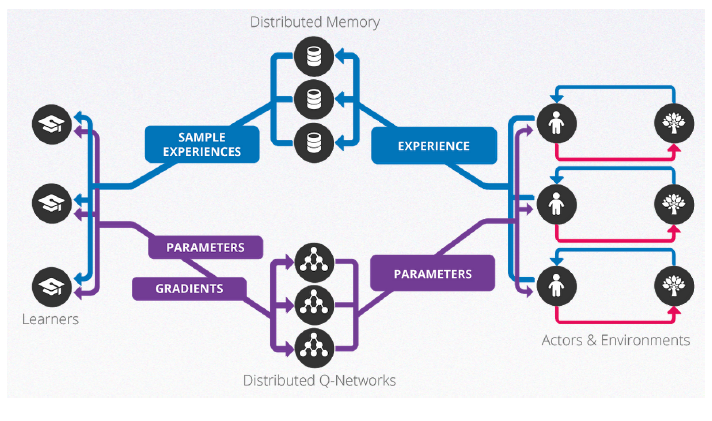 28
Deep Policy Networks
Represent policy by deep network with weights u


Objective function as total discounted reward



Optimise 
objective end-to-end by SGD
i.e. Adjust policy parameters u to achieve more reward
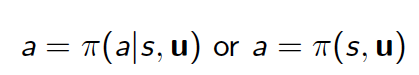 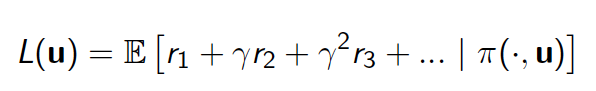 29
Deep Policy Networks
The gradient of a stochastic policy
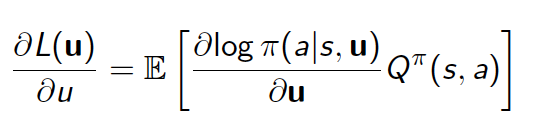 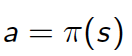 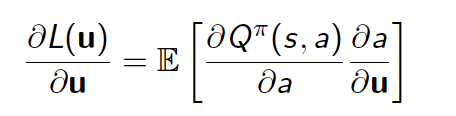 Actor-Critic Algorithm
30
Model-Based Deep RL
Learning Models of the Environment 
Challenging to plan due to compounding errors
Errors in the transition model compound over the trajectory
Planning trajectories differ from executed trajectories
At end of long, unusual trajectory, rewards are totally wrong
31
DRL in Go
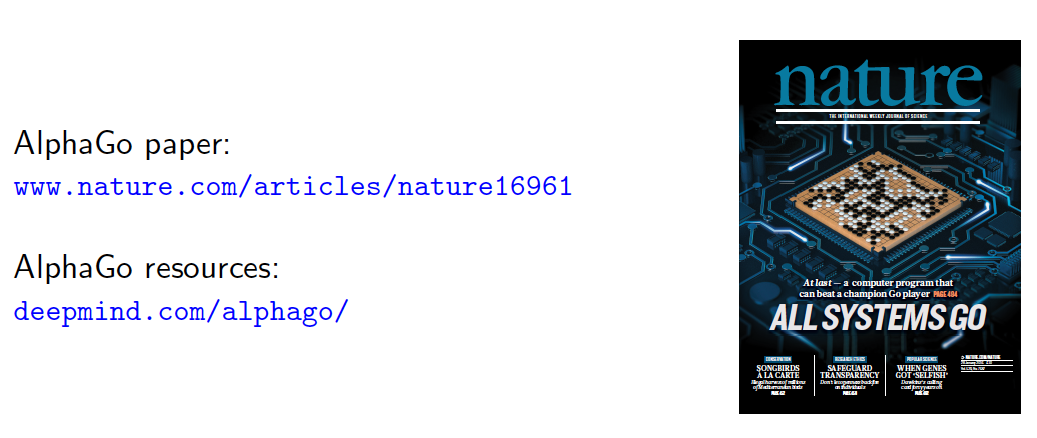 32
References
Material
Slides
Video Lessons

Books
I. Goodfellow, Y. Bengio, A. Courville, Deep Learning, MIT Press, 2016